TOP 10 DER SÜßESTEN TIERE DER WELT
(von Artemis Bega und Angeliki Malkotsi )
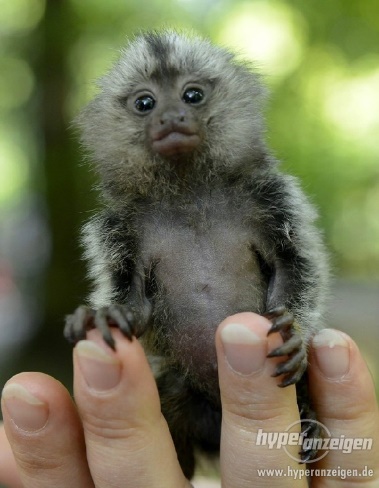 7.                                   10.                           6.
2.
1. Quokka                					     
   2. Plumplori               
   3. Koala
   4. Schnabeltier  
   5. Fennek                                    4.                                                
   6. Krallenaffe       1.                                                                           5.
   7. Faultier                                                                  3.
   8. Giraffe
   9. Welpen
 10. Erdmännchen                         9.
                                                 8.
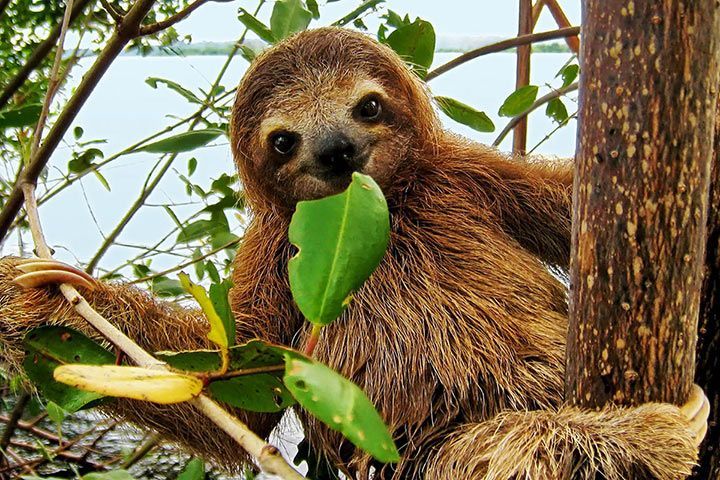 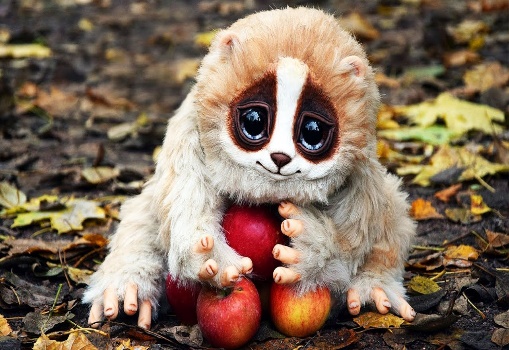 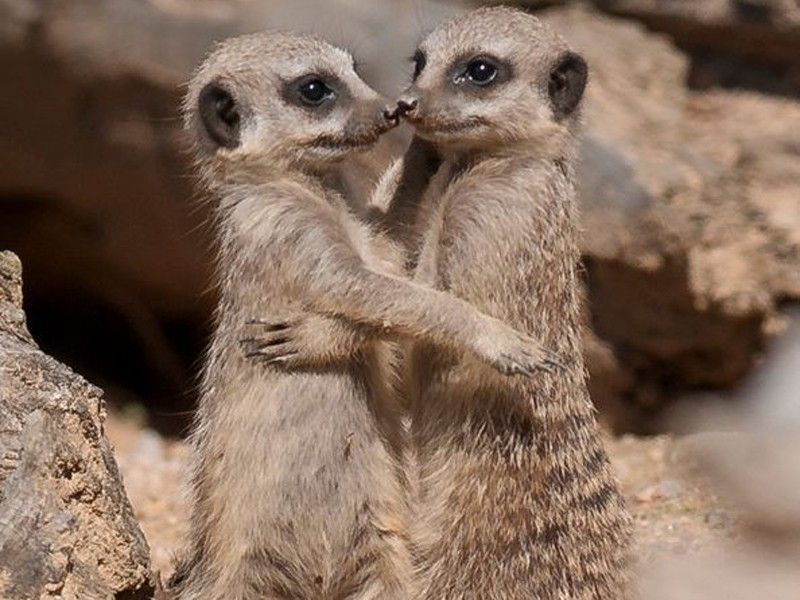 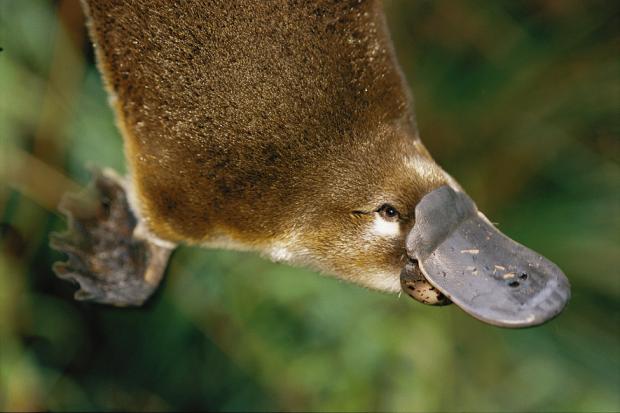 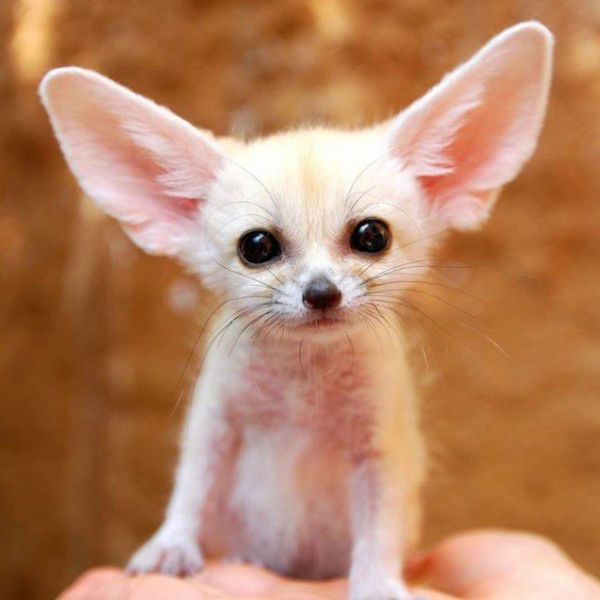 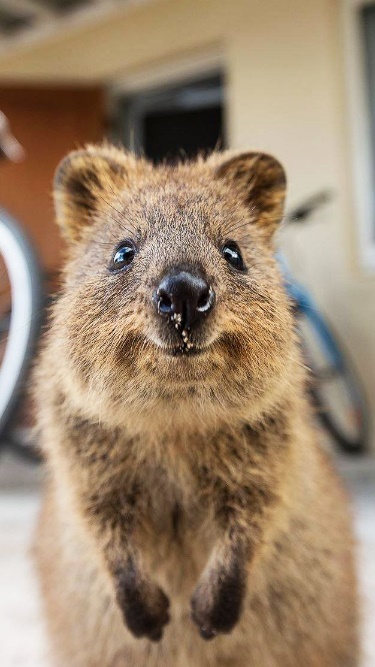 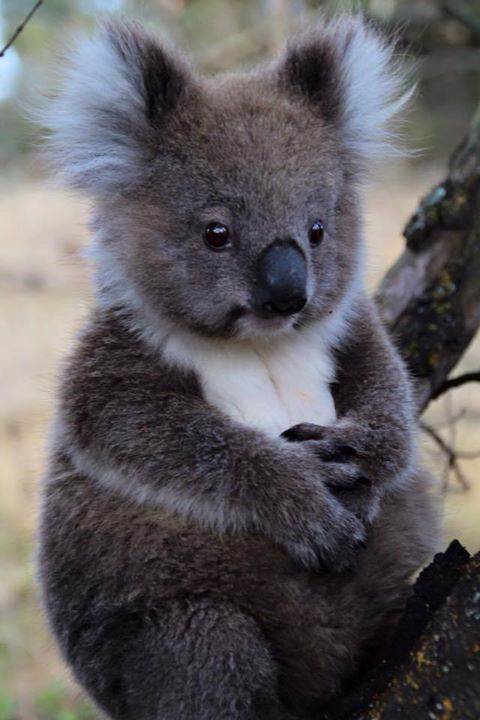 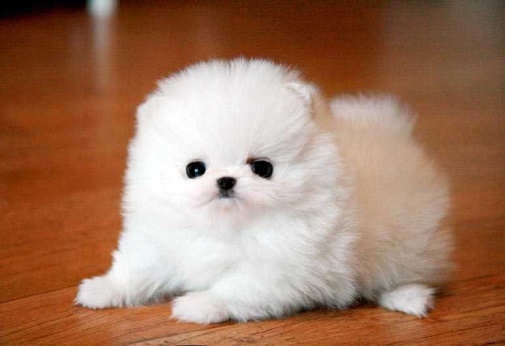 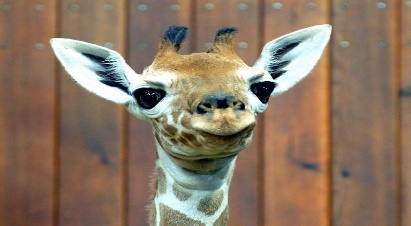